COME ANALIZZARE UNA FONTE PRIMARIA
N. Bourbaki, E questo chi lo dice? E perché?
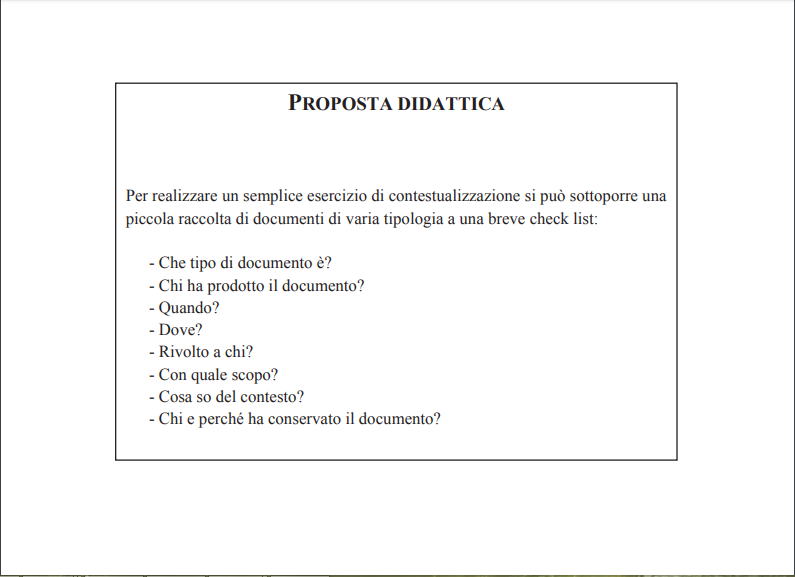 1) Che tipo di documento è?
Descrivere la tipologia di documento
Articolo di giornale?
Trattato pedagogico?
Compito di scuola?
….
2) Chi ha prodotto il documento?
3) QUANDO?

4) DOVE?
5) RIVOLTO A CHI?
Domanda fondamentale.

Sapere per chi è stato pensato il documento ci permette di capire perché sono utilizzati determinati termini, determinati discorsi, determinati esempi.
6) CON QUALE SCOPO?
7) COSA SO DEL CONTESTO?
Uno storico, quando studia una fonte, la CONTESTUALIZZA.
Cosa vuol dire contestualizzare?
Vuol dire collocare la fonte nel momento in cui è stata scritta: definire la società, la politica, la cultura, la mentalità dell’epoca.
LA MENTALITA’
Lo studio storico della mentalità è stato introdotto dalla storiografia medievale – e dallo storico Lucien Febvre (1878-1956).
Di cosa si occupa?
Di studiare come gli uomini di una determinata epoca (Il Medioevo, ma anche il fascismo) si relazionavano con il corpo, lo spazio, la società, il genere.
E’ un campo di studi che deve molto all’antropologia
8) CHI E PERCHE’ HA CONSERVATO IL DOCUMENTO?
Cominciamo a contestualizzare…
Il 1968 
E’ la fase della “congiuntura”
La società del benessere
L’adolescente come individuo consumatore
Autoritarismo familiare e sociale ancorato a un tipo di società pre-industriale
Discrasia tra desiderio di autonomia personale e strutture sociali
Istituti tecnici, istituti professionali e sottoccupazione
Istanze marxiste e maoiste
Istanze individualiste: il “Soggetto” contro gli obblighi della società del benessere
ANALIZZIAMO UN DOCUMENTO 
MARIA TERESA TORRE ROSSI, CONTRO LA SCUOLA DI CLASSE, INTRODUZIONE
I “QUADERNI PIACENTINI”
Pubblicati tra il 1962 e il 1984
Diretta ai giovani di sinistra (PSI, PCI)
Cadenza: bimestrale
Direttore: Piergiorgio Bellocchio
Argomento: cultura, attualità.
http://www.bibliotecaginobianco.it/?e=flip&id=37
SUDDIVISIONE DEL LAVORO
Gruppo 1 QP n. 33, Facchinetti Elio, Il desiderio dissidente
Gruppo 2 QP n. 33, Stame Nicoletta, Nuovo tipo di militante
Gruppo 3, QP n. 34, Fortini Franco, Il dissenso e l’autorità
Gruppo 4,  QP n. 37, Gabella Giorgio, Nuova didattica all’università
Gruppo 5, QP n. 37, Cavallo Franco, Lotta contro gli ospedali psichiatrici